Simulations of merged H/H2 and C+/C/CO transitions in the Orion Bar
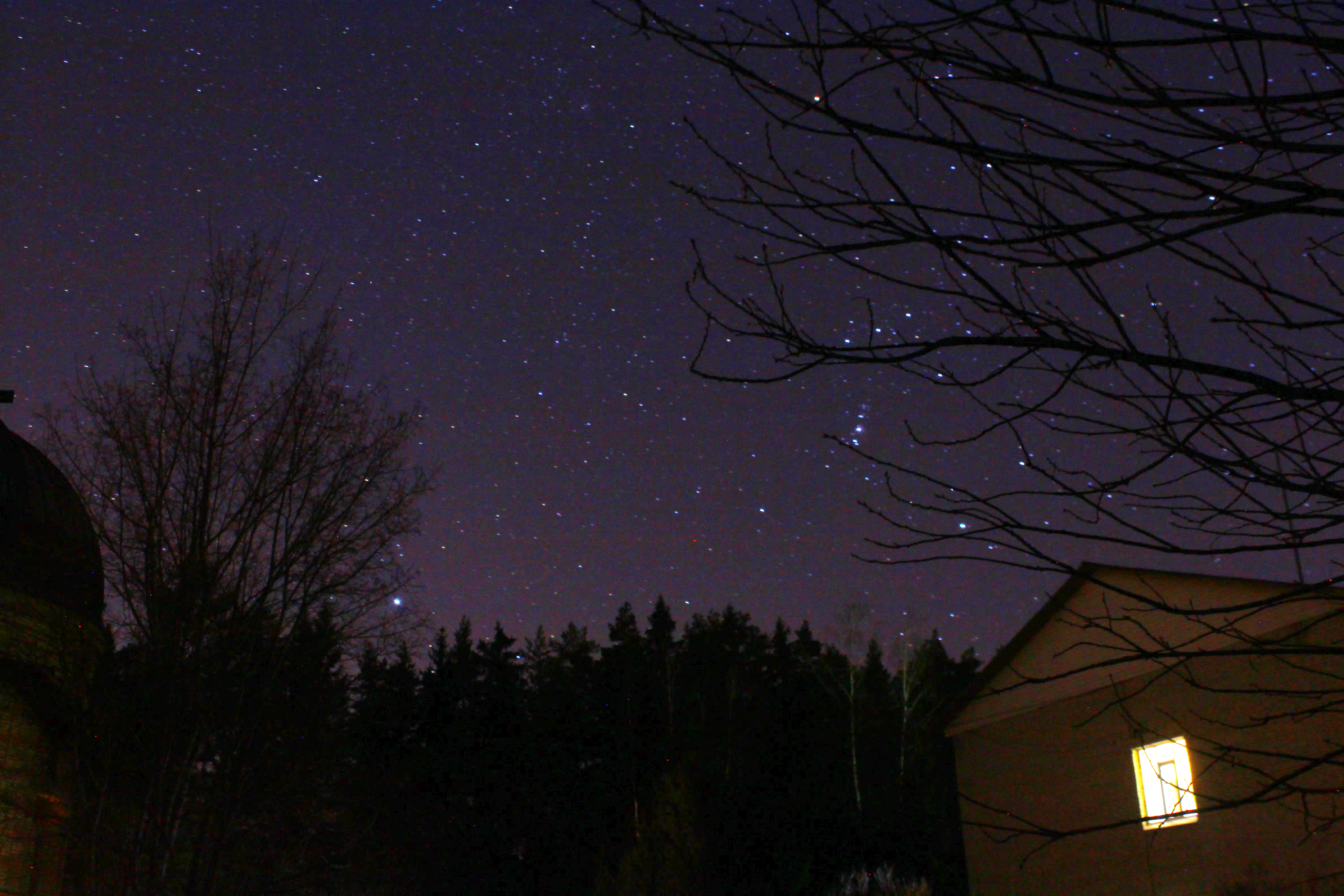 Maria S. Kirsanova
Dmitri S. Wiebe

Institute of Astronomy of the  
Russian Academy of Sciences
Moscow,  Russia
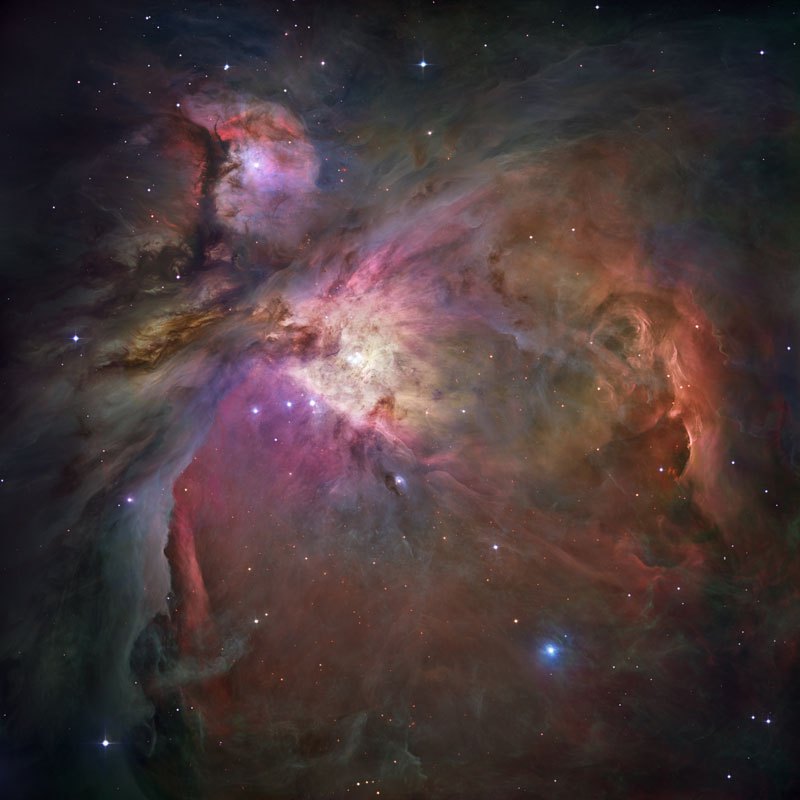 Orion Nebula
M43
M42
Trapezium: 560 stars in pc‒34 massive starsθ1 Ori C:   Sp. type O7V80% of ionizing photons
The nearest region of massive star formation at a distance of about 400 pc
Image from Robberto et al. (2013)
Orion Bar
Trapezium, θ1 Ori
Dark Bay
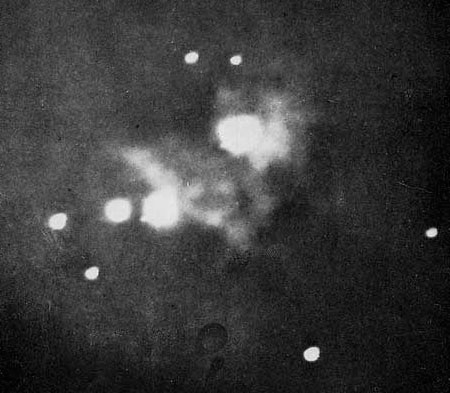 Henry Draper (1880)
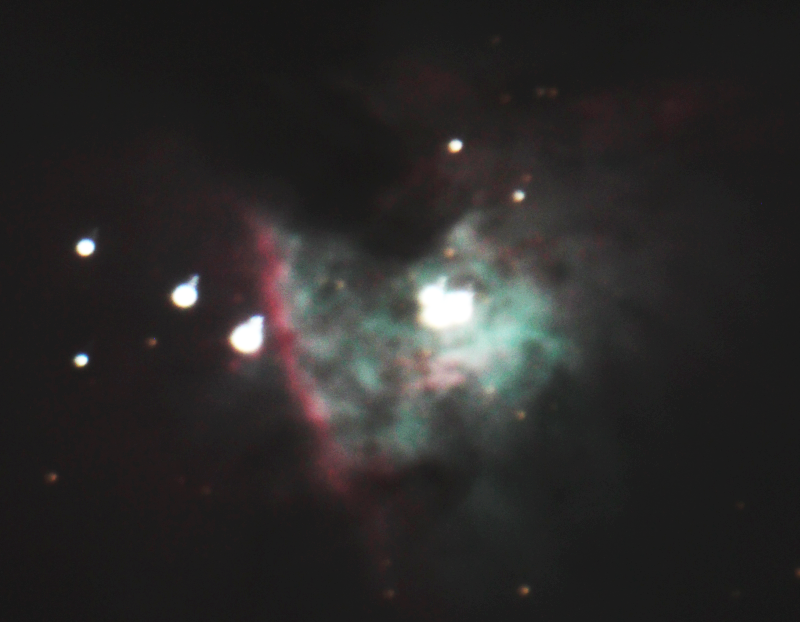 Orion Bar
θ2 Ori
Dmitri Wiebe (2011)
Photodissociation regions (PDRs)
PDR is a region where FUV (6-13.6 eV) photons dominate the energy balance and chemistry
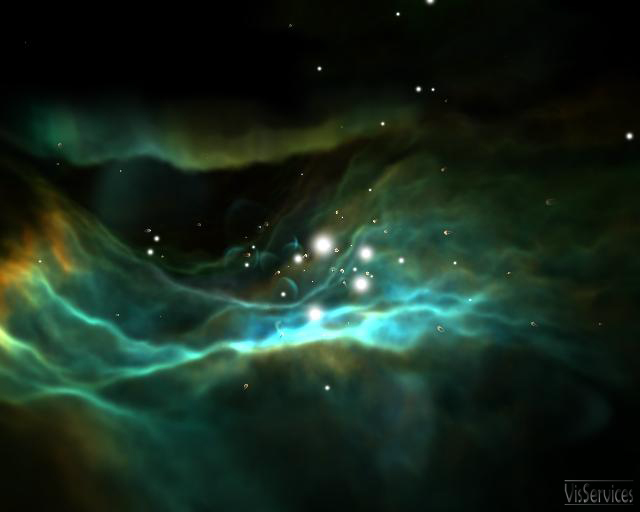 Orion Bar PDR
Orion Veil
Vicinity of massive stars
Diffuse/translucent clouds
Envelopes of AGB stars
Planetary nebulae
Surfaces of protoplanetary disks
Main ionization front
Classic representation of a dense photodissociation region
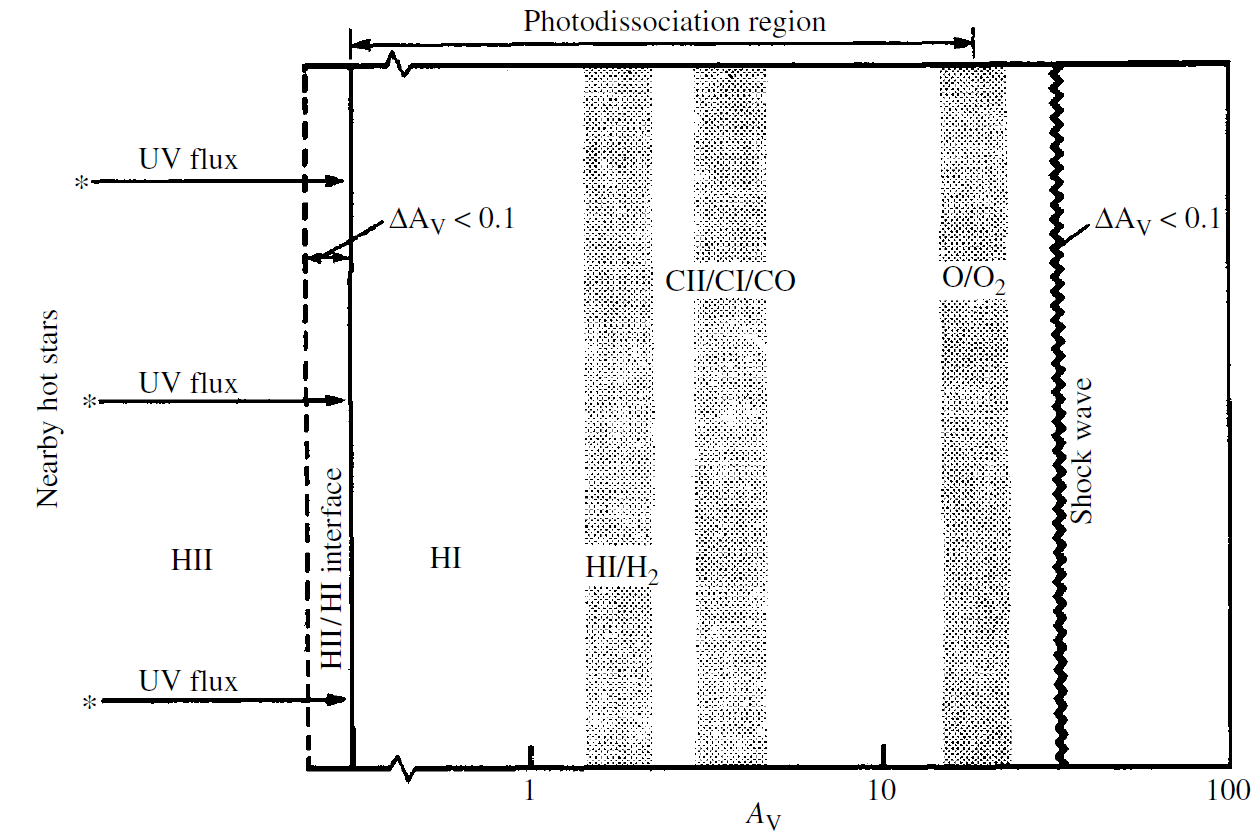 Tielens and Hollenbach (1985)
Spatial stratification of ionized gas, PAHs and molecular gas in the Orion Bar PDR
10″
14″
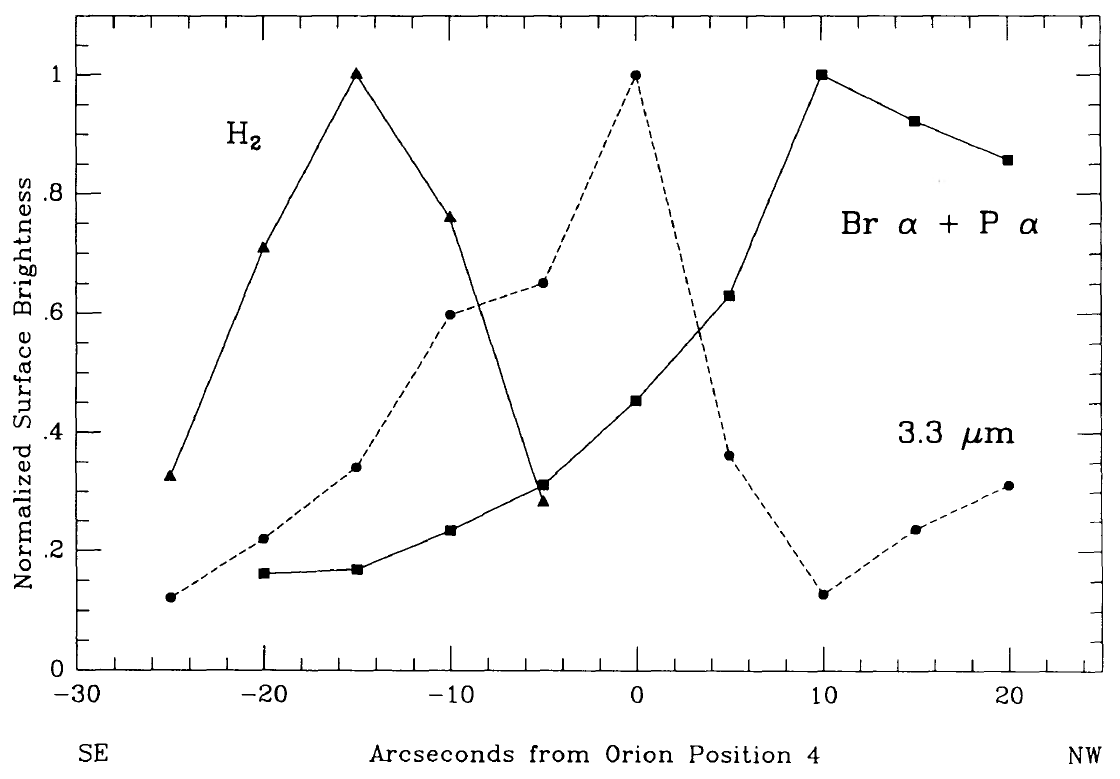 Sellgren et al. (1990)
Success of the stationary PDR model
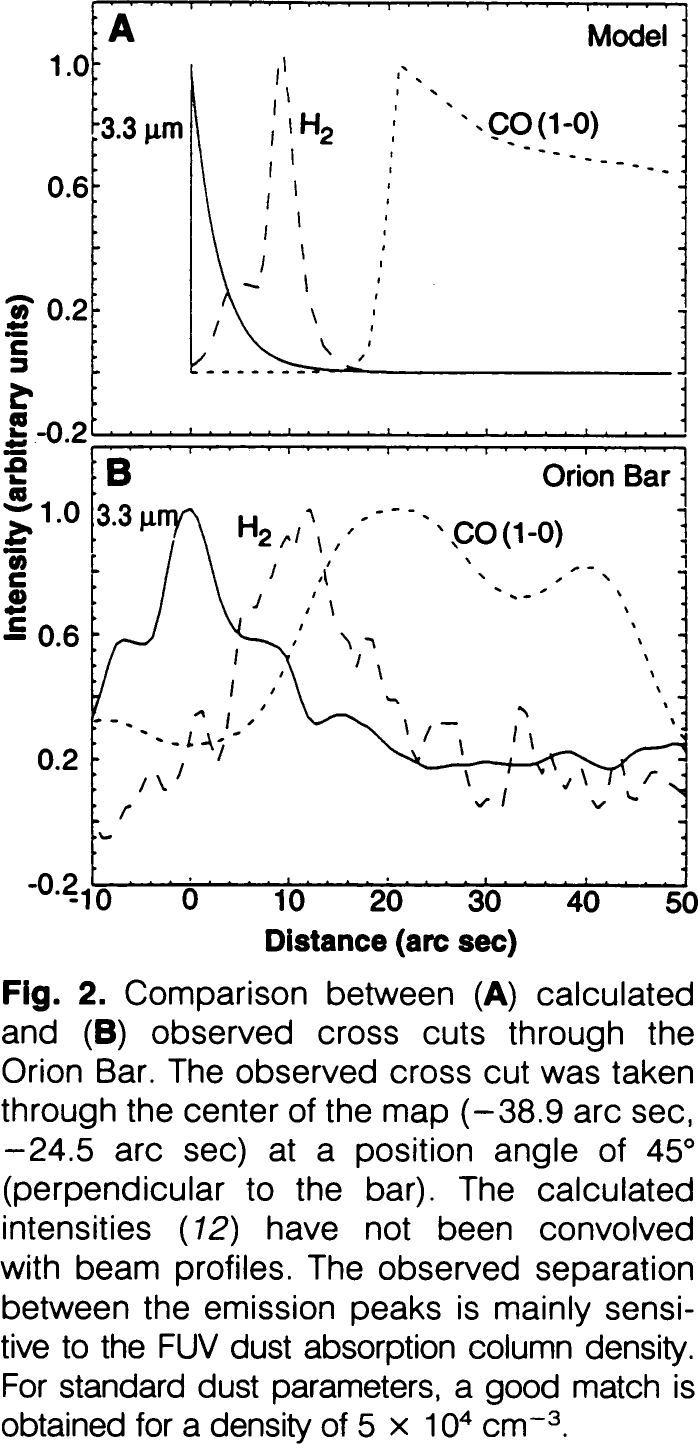 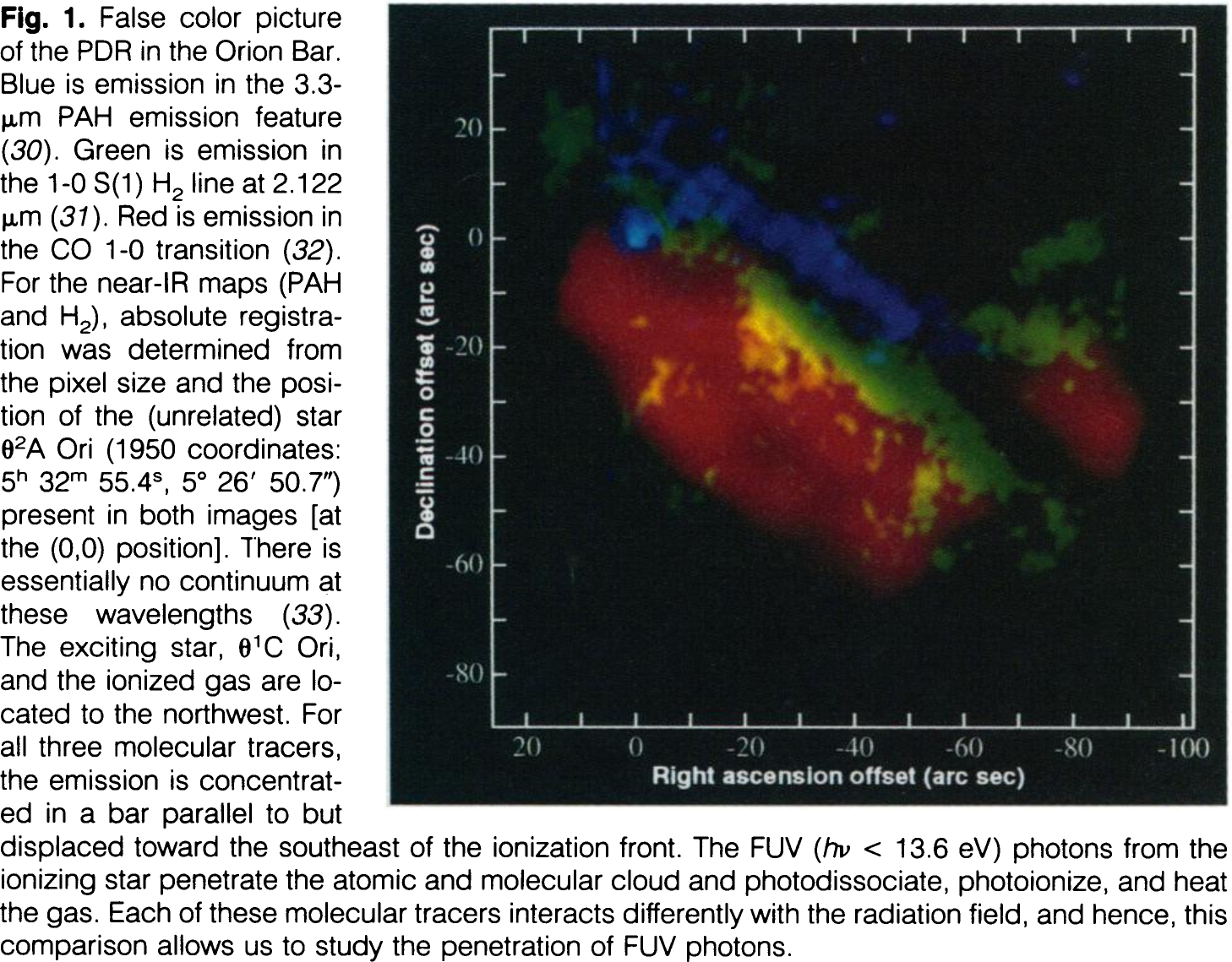 PAH 3.3 μm1-0 S(1) H2CO(1-0)
Tielens et al. (1993)
High magnetic field and CR are needed to reproduce the H+ – H2 separation
– spatially resolved Hα, [SII], CO and H2 observations– significant magnetic pressure and cosmic ray heating are needed to reproduce observational data in the pressure equilibrium  model
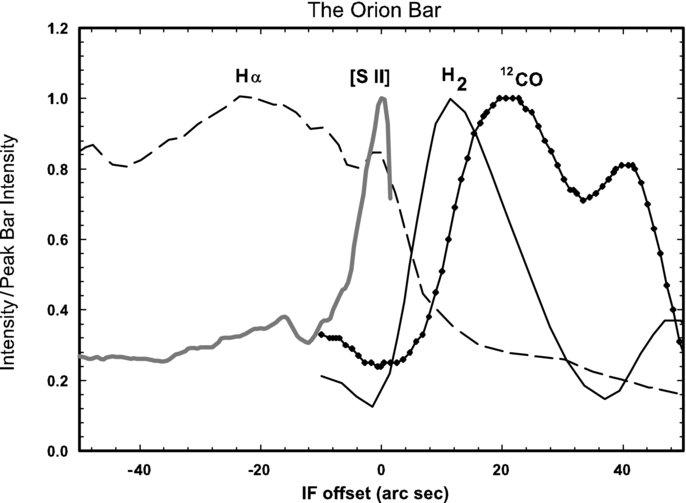 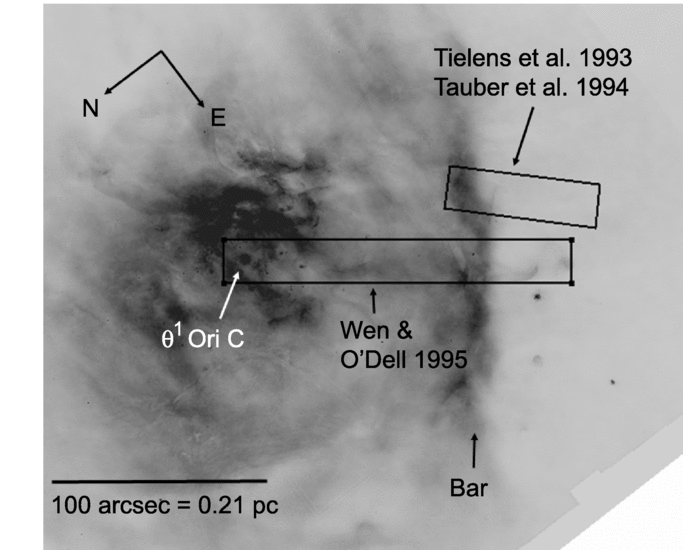 Pellegrini et al. (2009)
New ALMA observations of CO(3-2) and HCO+(4-3)
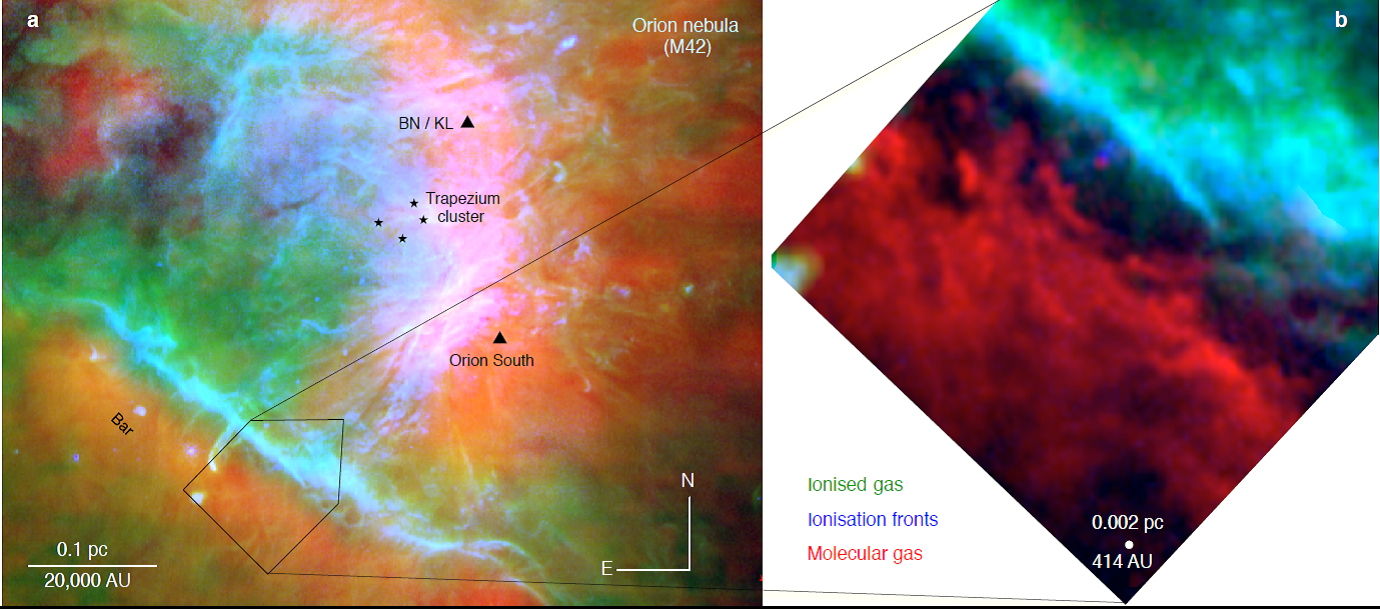 [SII] 6731 Å
[OI] 6300 Å
Goicoechea et al. (2016)
ALMA spatial resolution = 1″ for HCO+ (4-3)
Merged H2 and CO emission peaks
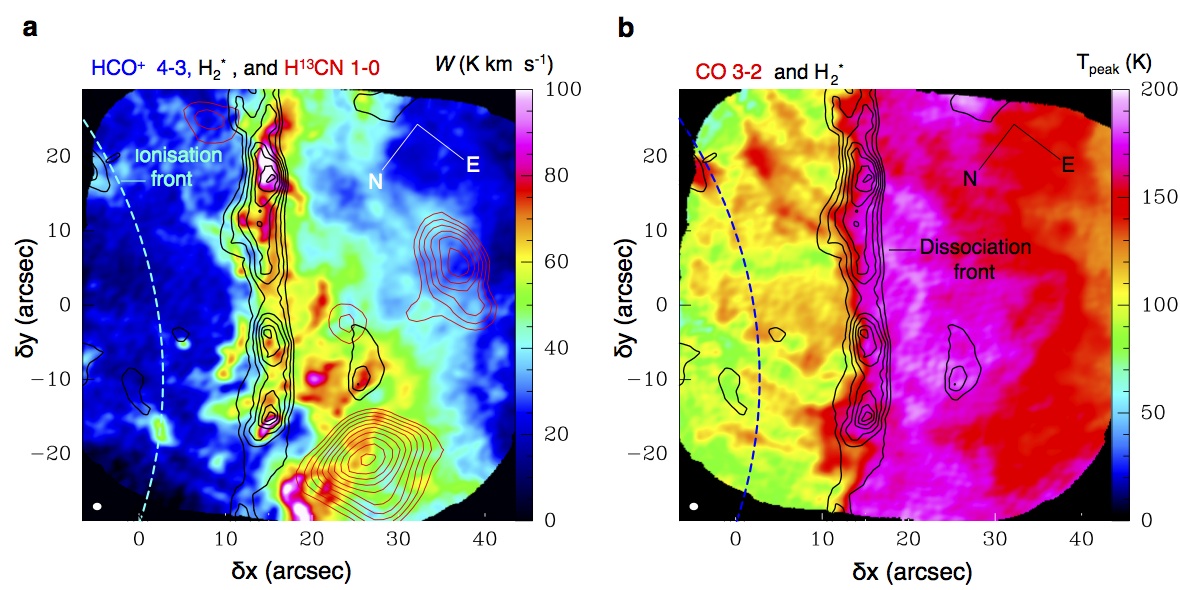 The H2 и CO dissociation fronts are closer to each other  (<1″) in comparison with the equilibrium model  (10″)
Goicoechea et al., 2016
The aim of the present study:
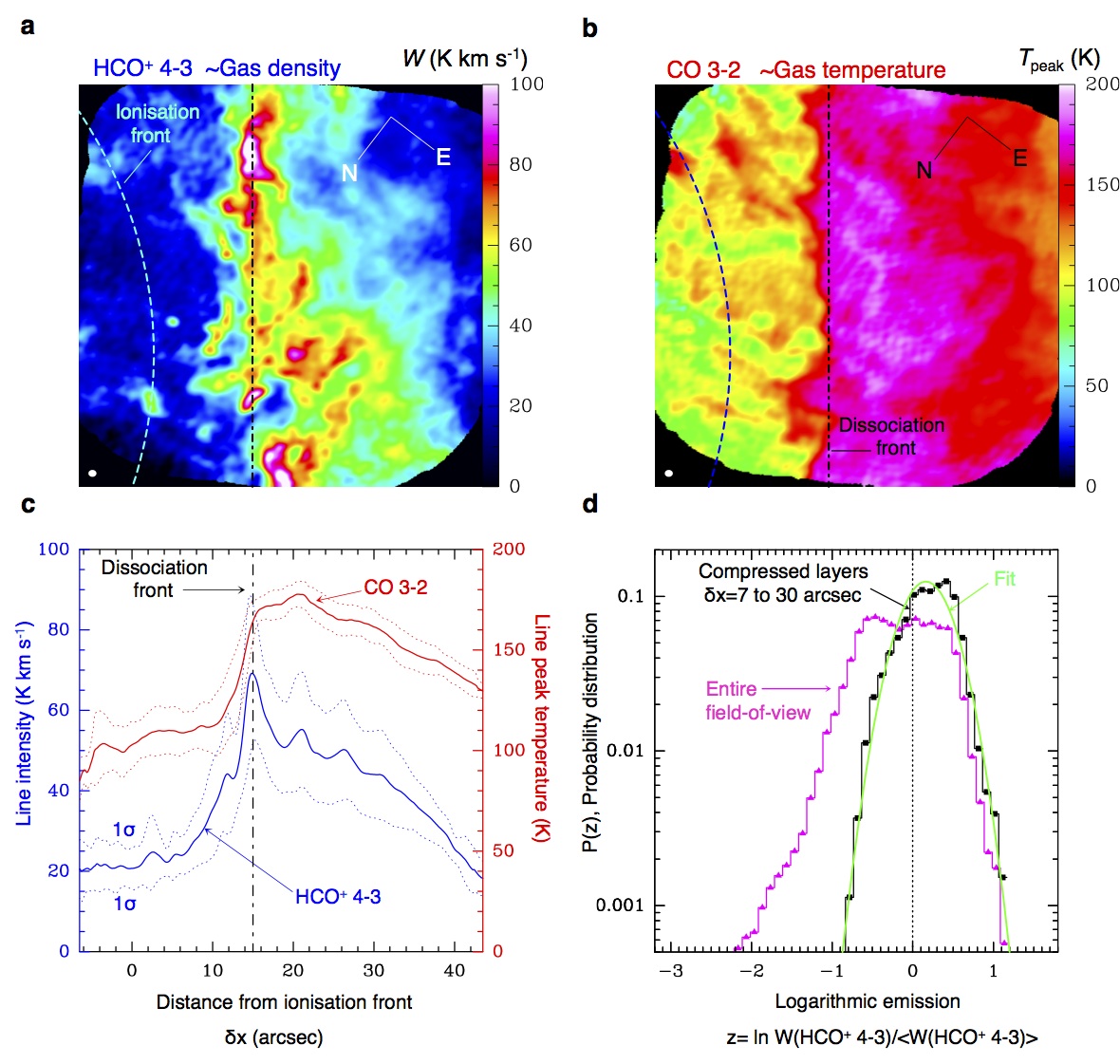 Find a chemo-dynamical model, which predicts:– H2/CO separation ≤ 1″– T(CO 3-2) ≈ 160 K – W(HCO+ 4-3) ≈ 70 K km s‒1
Goicoechea et al., 2016
MARION model + RADEX
plane-parallel slab
no ionizing radiation
gas-phase chemistry
chemical network from the PDR benchmarking workshop (Rollig et al., 2007) + photo-reactions cross-sections from the Leiden photo site (van Dishoeck et al. 2006)
31 gas-phase species
χ at the surface = 40000
ngas = 5·104 cm-3
Tgas = 10K
dust  model WD RV=5.5
initial abundances from Cloudy «HII» set
1D gas dynamics based on the ZEUS-2D code (Stone & Norman, 2002)
ionization, dissociation, gas phase chemistry + accretion and desorption
essential heating and cooling processes
dynamics of charged dust, dust size distribution
Kirsanova et al., 2009Pavlyuchenkov et al., 2013Akimkin et al., 2015, 2017
Stationary calculation for the Orion Bar PDR
Line intensities
Abundances
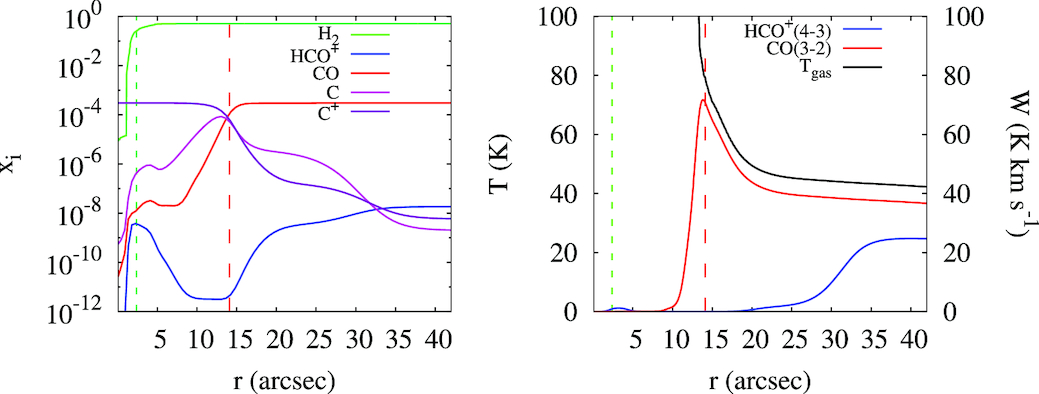 – H2/CO separation ≈ 10″– T(CO 3-2) « 160 K – no bright HCO+ 4-3 emission
CO dissociation front
H2 dissociation front
r – distance from the origin of the computation domain
Kirsanova & Wiebe, 2019
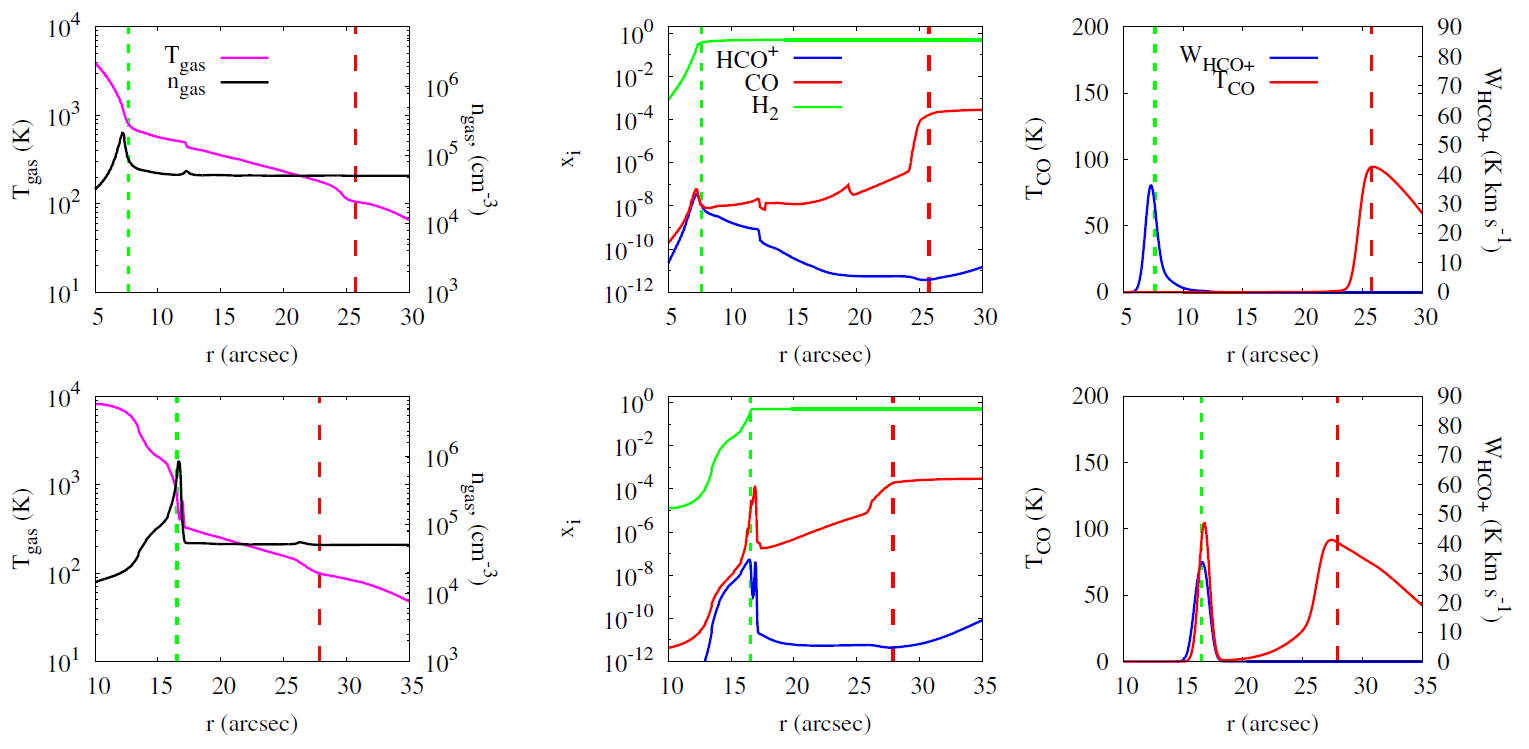 Time-dependent calculations
Gas parameters
Line intensities
Abundances
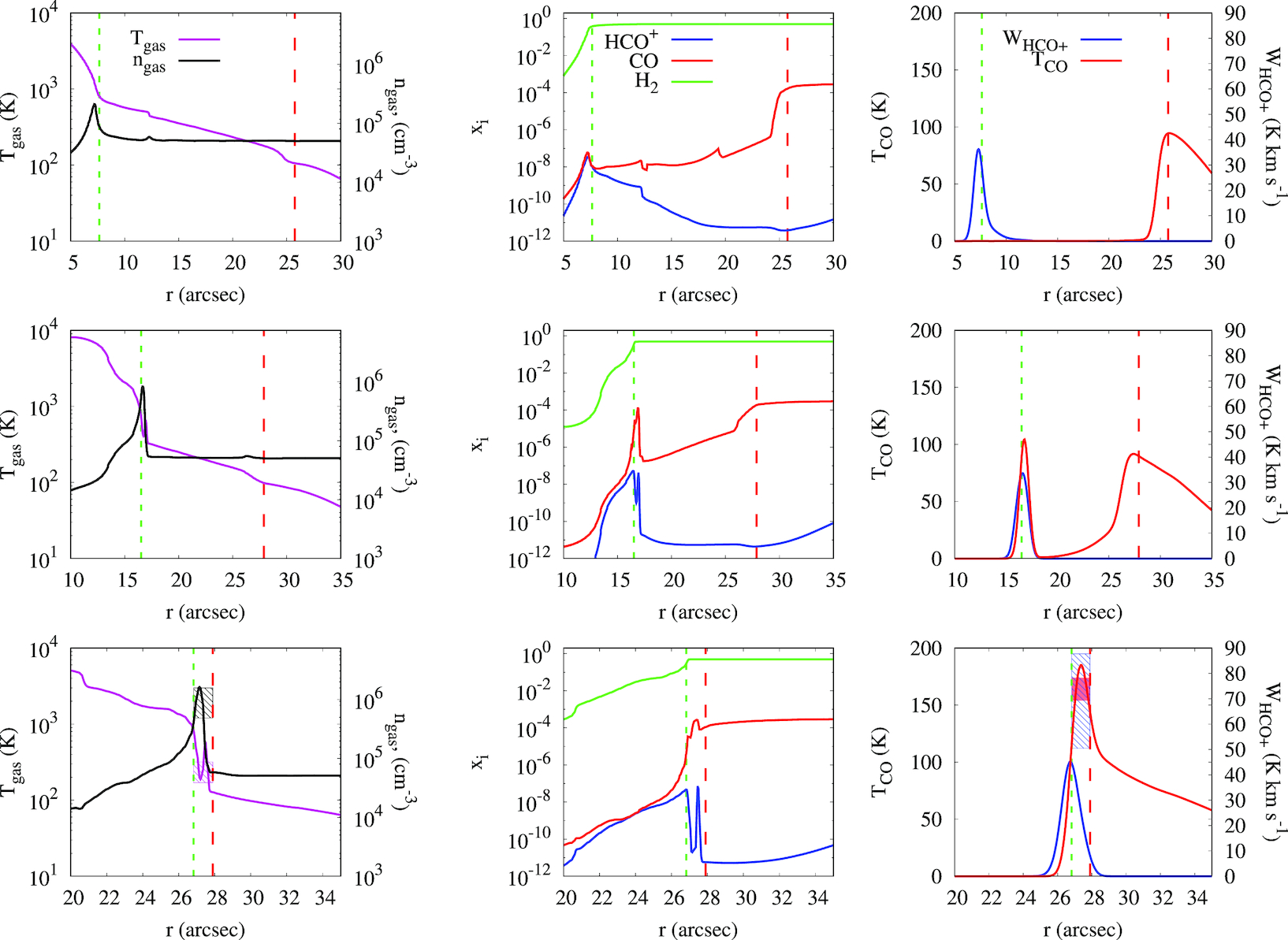 – H2/CO separation ≈ 1″– T(CO 3-2) ≈ 170 K – W(HCO+ 4-3) ≈ 50 K
H2 dissociation front
Good agreement with the ALMA observations
CO dissociation front
Kirsanova & Wiebe, 2019
“Moving Stationary situation”
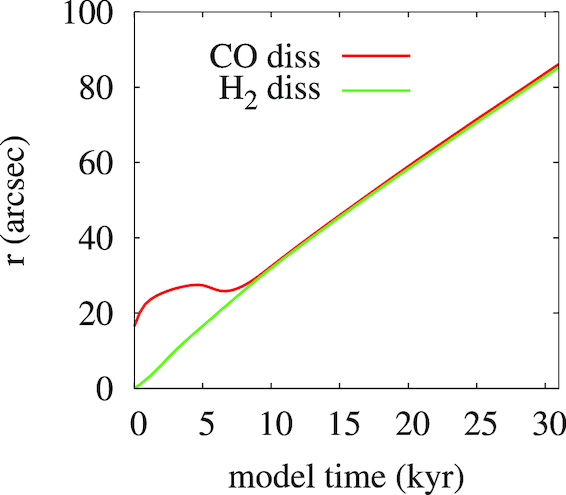 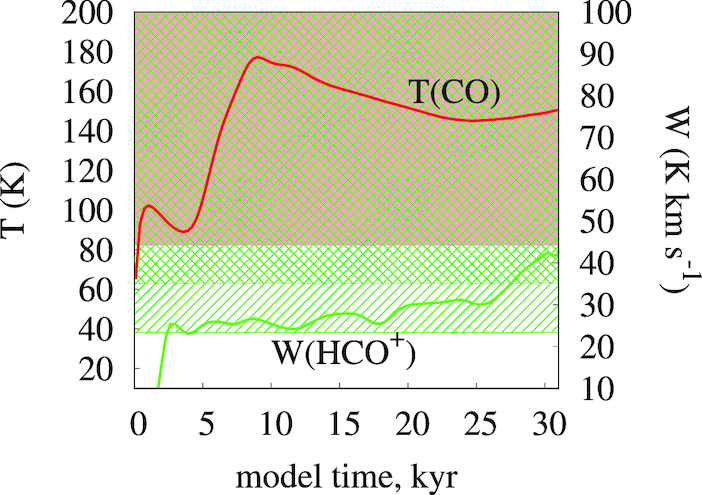 The emission intensities as a function of time
Location of the H2 and CO dissociation fronts as a function of time
Kirsanova & Wiebe, 2019
Gas-to-dust mass ratio and the H2 and CO dissociation fronts
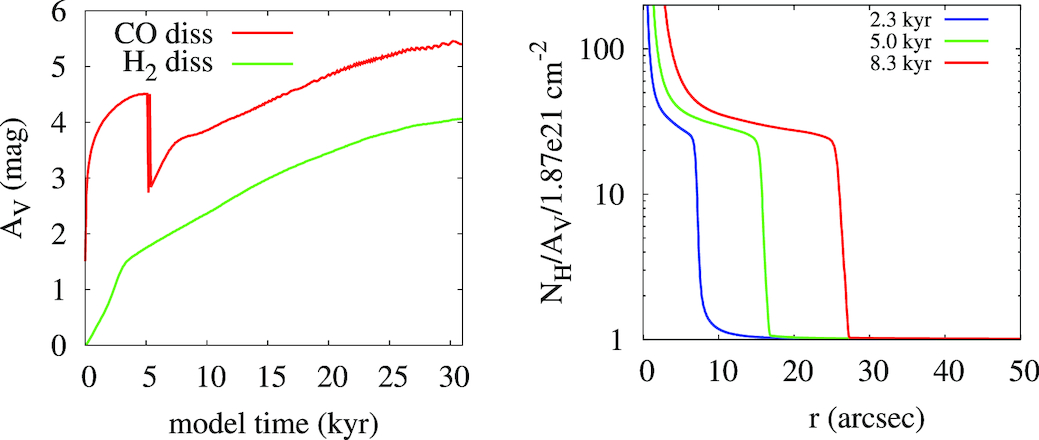 AV = τV /1.086τV depends on the current dust distribution
Location of the H2 and CO dissociation fronts as a function of time
Kirsanova & Wiebe, 2019
Column densities of the main carbon-bearing species
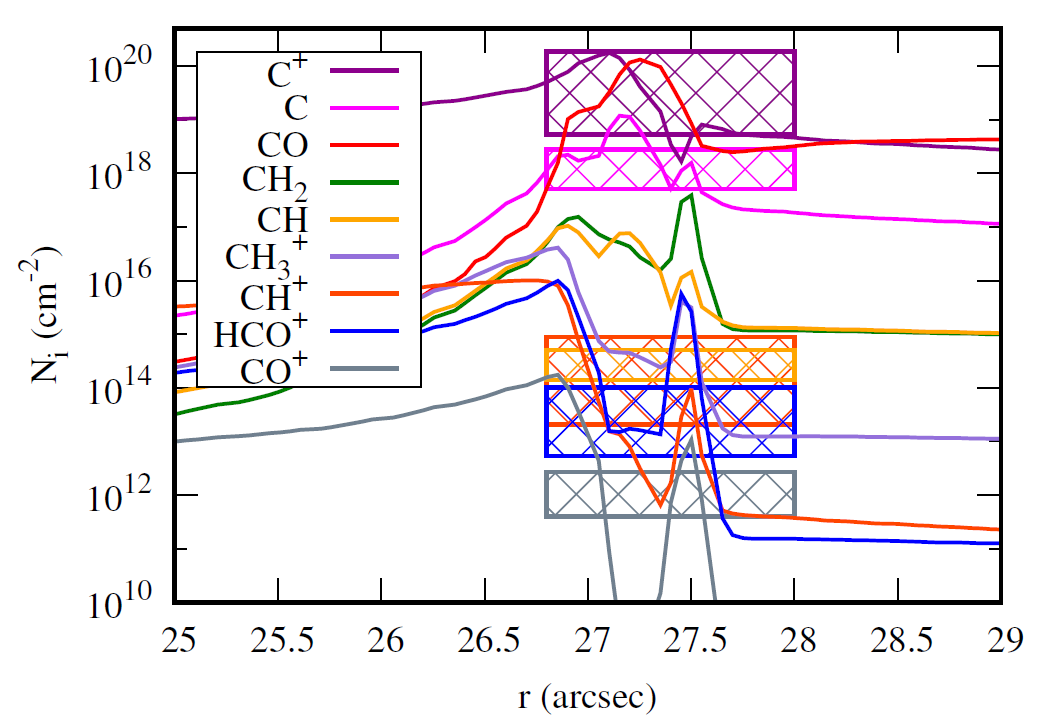 Kirsanova & Wiebe, 2019
Conclusions
Dynamical effects in the FUV-irradiated gas can be responsible for the observational appearance of the Orion Bar on the CO(3–2) and HCO+(4–3) maps produced by ALMA.
AV, value grows on a short distance scale within the compressed layer, and the H2 and CO dissociation fronts become close to each other, so that their angular separation is too small to be resolved even with the ALMA observations.
Dust expulsion from the PDR by the stellar radiation pressure speeds up the formation of the observed configuration.
Consequently, the locations of the H2 and CO dissociation fronts, as well as the CO(3–2) and HCO+(4–3) emission peaks coincide  on the ALMA maps